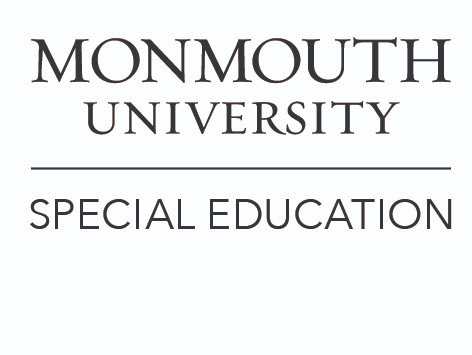 BENEFITS OF USING VISUAL SCHEDULES FOR ELEMENTARY STUDENTS TO REDUCE OFF TASK BEHAVIOR Monique CokerMonmouth University
Background
Diagnosing autism in elementary students  and using evidence-based practices (EBP) to address off task behaviors is a topic that has seen a steady increase in interest due to the prevalence rates of autism at an all-time high.  
As a result, educational autism diagnoses for elementary students is also increasing. 
With the research conducted there was a multitude of studies to choose from the topic of methods of how to reduce off task behaviors. 
Historically elementary students with autism display off task behavior throughout school environments which impede the student learning 
Purpose
With the diagnosis of autism comes the presence of maladaptive behaviors in these individuals. 
. Other maladaptive behaviors that individuals with autism can include off-task behavior, screaming, and task refusal or avoidance 
Off-task behavior can be operationally define specifically per student because each student with autism will present with different off-task behavior (Trussell, et al, 2018) 
A visual schedule is also an effective based practice which is recognized as such by the National Professional Development Center on Autism as an evidence-based intervention for individuals with autism. 
Teachers have to use practices that are evidence-based when in students with autism (Knight et al, 2015).

Methods
Key topic searches were conducted
Studies were selected based on information that would be pertinent to support the research question
Throughout the search, several descriptor keywords were used when searching to include autism, student, classroom, off-task, on-task, visual schedule, benefits, EBP, support, escape maintained, compliance, and transitions. 
Board Certified Behavior Analysts were also conferred
The Monmouth Library, the reviewer’s personal article library, was used to gather studies for this literature review. ProQuest, EBSCO, and ERIC were also used
Limitations
Factors that impacted the research was finding relevant articles published within the last 10 years

Some influences included the choice of research that was chosen
Discussion
The findings supported that using visual schedules for elementary students did reduce off task behavior as well increased their focus along with promoting independence and helping the students to transition.
One main benefit from the studies is that all the studies has similar findings and reporting that using a visual schedule did increase on task behavior thus decreasing the emergence of off task behavior and students with autism
Some weaknesses that were found when conducting the research was the male to female ratio in participants. 
Another weakness included that despite the fact that it was mentioned at all the participants in the studies did have autism no further information was given on to the specific level nor the participants ability to communicate

Implications
 Contributions include studies exploring visual schedules and the impact on student learning in reducing barriers students with autism for barriers for students
Explore  the benefits of using visual schedules is including other avenues such as using technology in the form of an iPad or other electronic device as a visual schedule.
Findings: Themes
Visual schedules help students stay focused and on task
One study’s findings promote the use of visual schedules as results indicated the students were more motivated to stay on-task and focused on the tasks that were immediate when using the visual schedules (Ruhela & Parween, 2018). 
One study of using visual schedules to combat off-task behavior data suggests that by using a visual schedule, this prompt, provided motivation for the student to stay on-task and further decreased the opportunities to become off-task. 
One student’s visual schedule could present as a first/then schedule, whereas other students’ schedules could have multiple tasks pictured on their schedule (Hayes & Patterson, 2022). 

Visual schedules help students transition between activities
Staying on-task is a barrier that many students with autism struggle with as these low points of noncompliance are also barriers for many students with autism and hinder their access to general education curriculum environments (MacDonald et al, 2018). 

Visual schedules help students keep on task until completion
One study suggests that visual schedules keeps students on task until task completion.
Staying focus and on-task is a benefit that can occur from using visual schedules throughout a student’s daily activities as well as increasing the student’s independence throughout the day (Thomas & Karupalli, 2022).
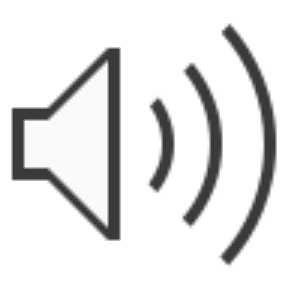